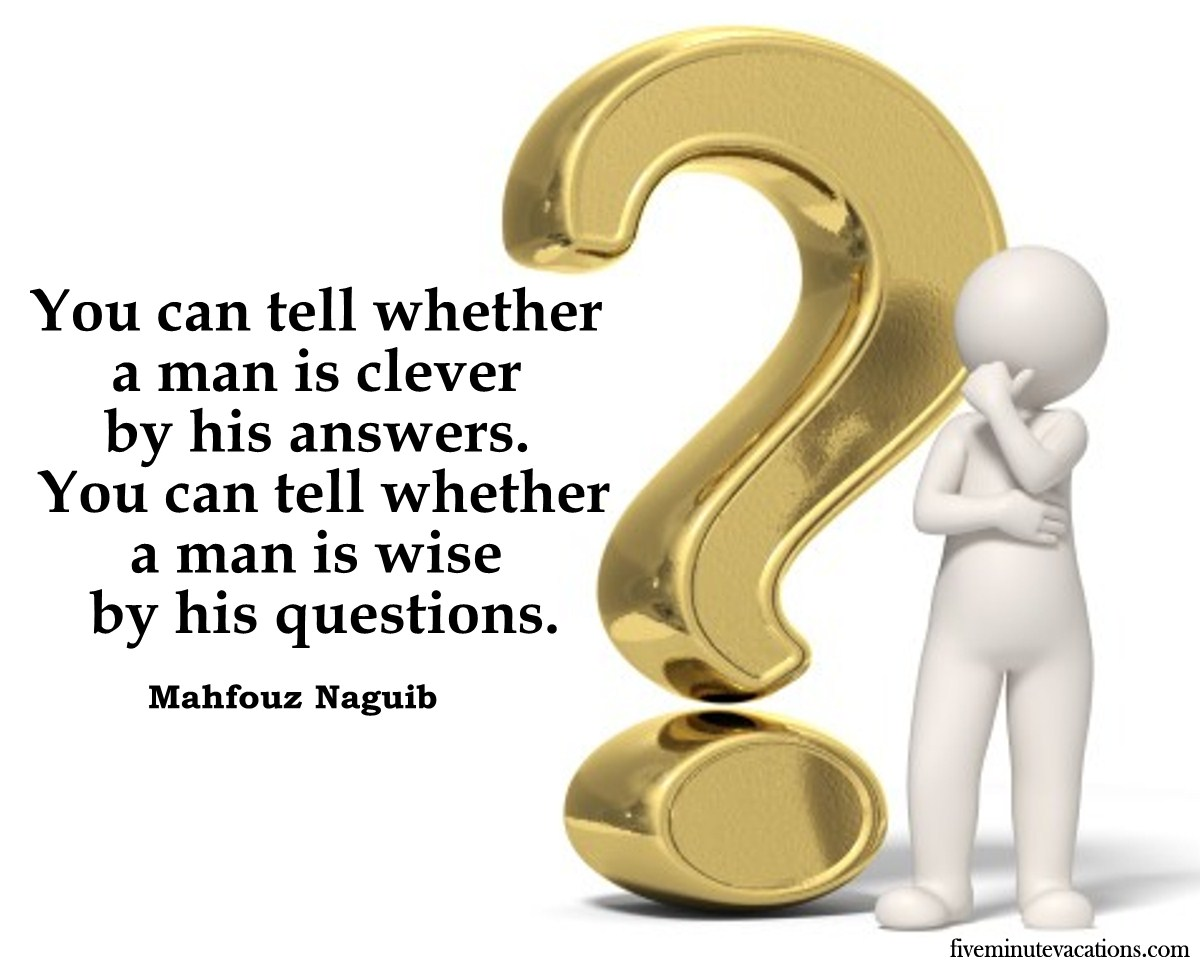 What to Do with an Uncertain Future
Ecclesiastes 11:1-6
Dr. Rick Griffith • Crossroads International Church Singapore
CICFamily.com • BibleStudyDownloads.org
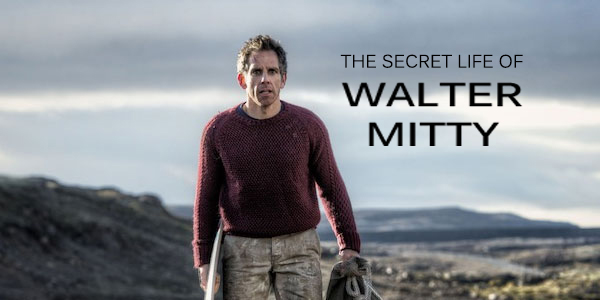 The Secret Life of Walter Mitty Trailer
[Speaker Notes: https://www.youtube.com/watch?v=HddkucqSzSM

In the 2013 movie, “The Secret Life of Walter Mitty,” Ben Stiller epitomizes the longings for adventure that many of us have for our future. Yet the future is unknown.]
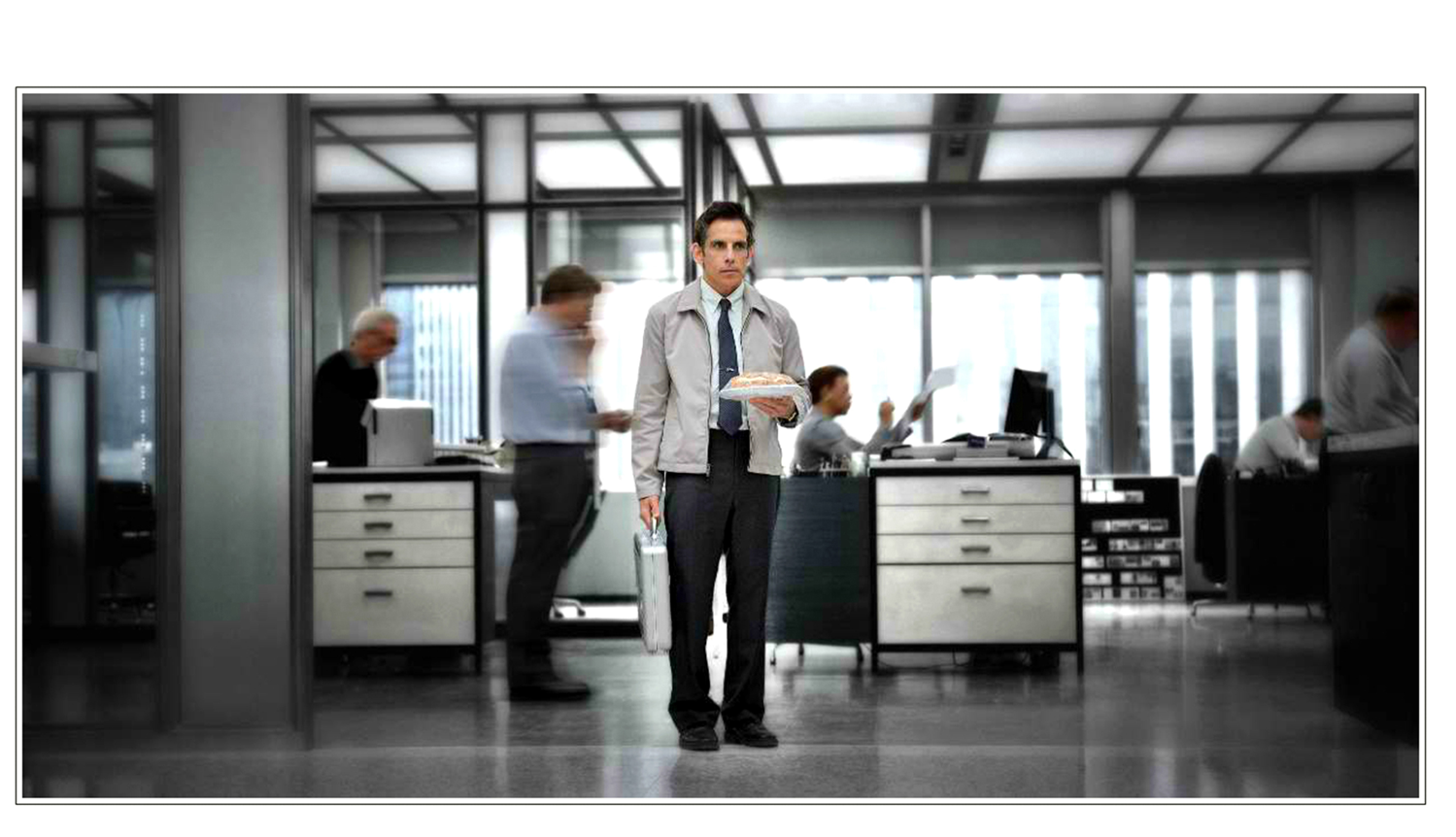 The Cautious Life
[Speaker Notes: Walter lives what I call “the cautious life.”]
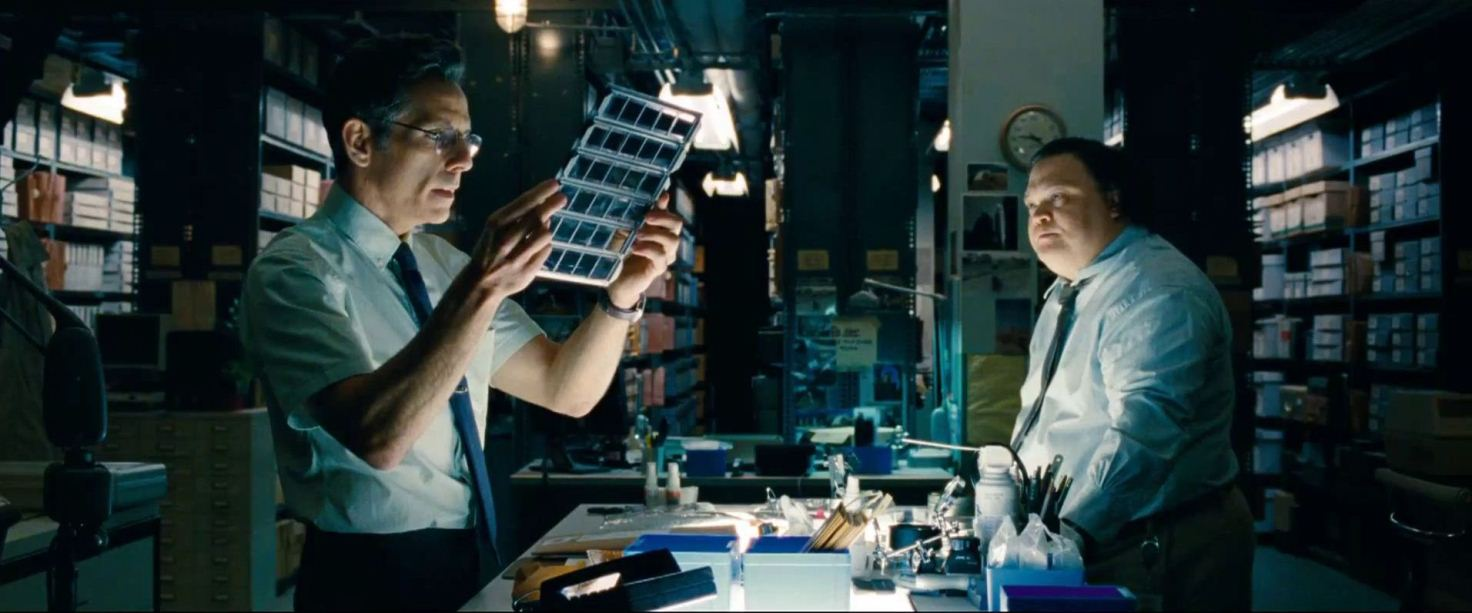 The Cautious Life
[Speaker Notes: He handles negatives for Life magazine—an insignificant, dead-end job.]
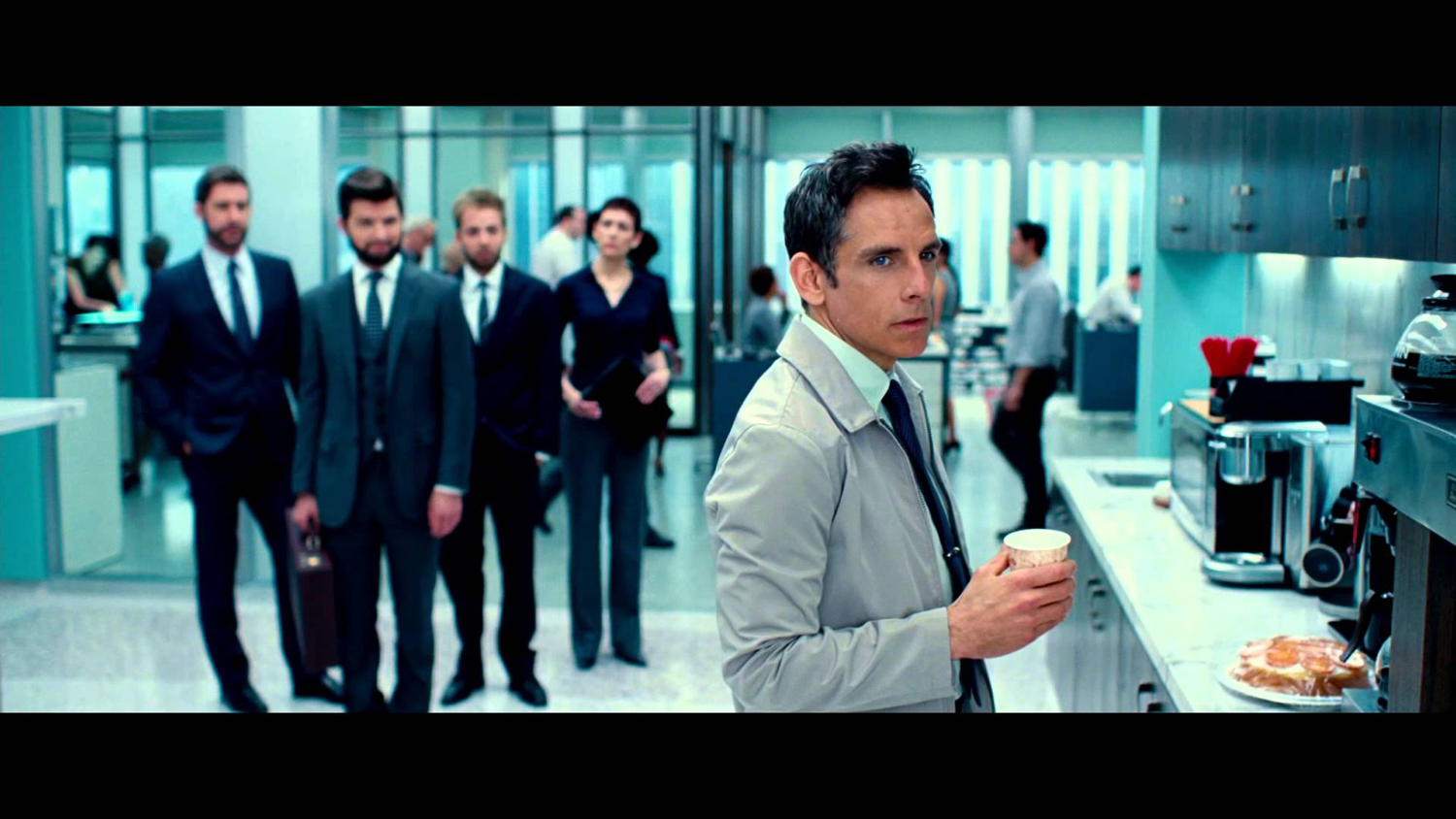 The Cautious Life
[Speaker Notes: A company reshuffling forces him out.]
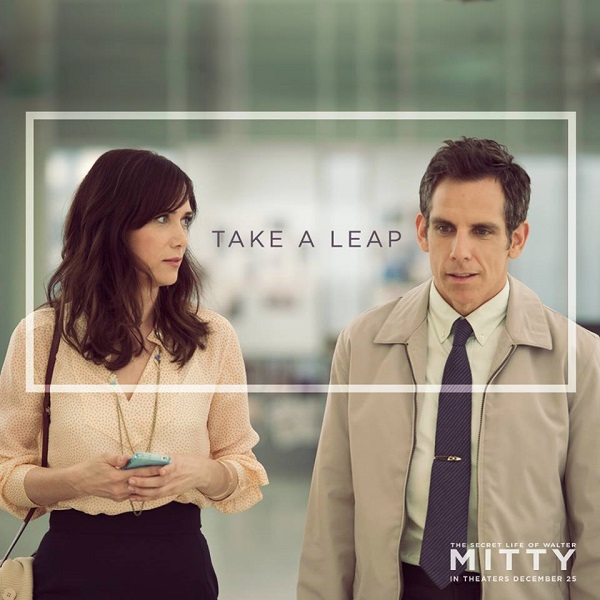 The Cautious Life
[Speaker Notes: So he dreams how he could ever see his dream woman there again.  His “secret life” refers to his daydreaming about doing something he deems significant.]
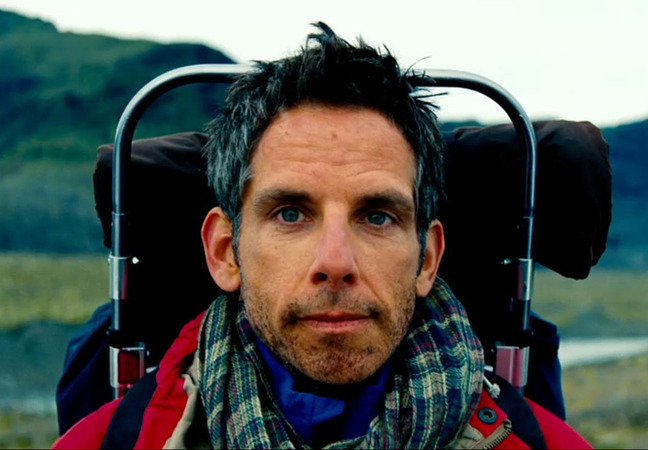 The Adventuresome Life
[Speaker Notes: So he, all-of-a-sudden, dares to embrace what I call “The Adventuresome Life.”]
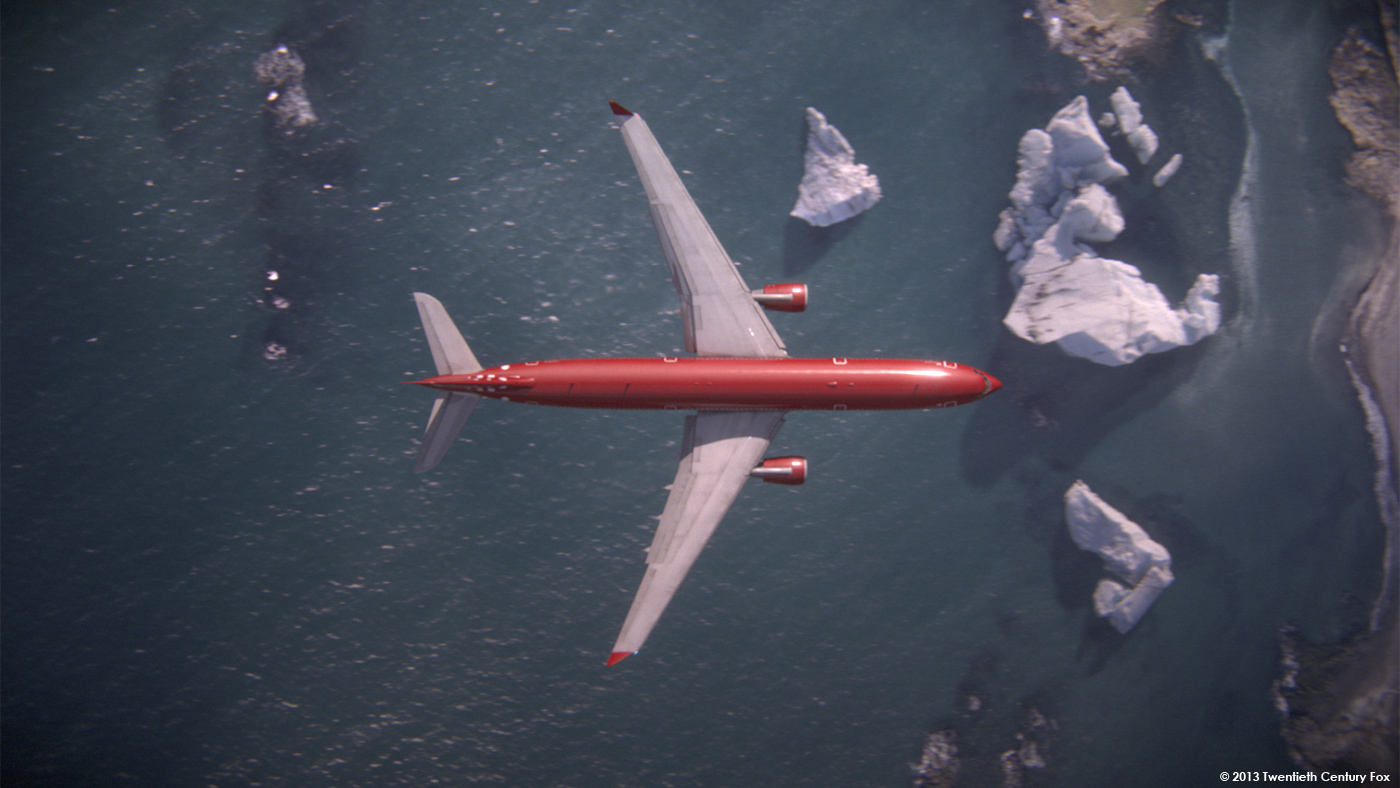 The Adventuresome Life
[Speaker Notes: This leads him to Iceland…
He takes on a shark in the ocean…
Skateboards towards a volcano…
…all with dreams of being a “real somebody” in his future.  
Why?  He wants to embrace his uncertain future with confidence, risk, and no fear.]
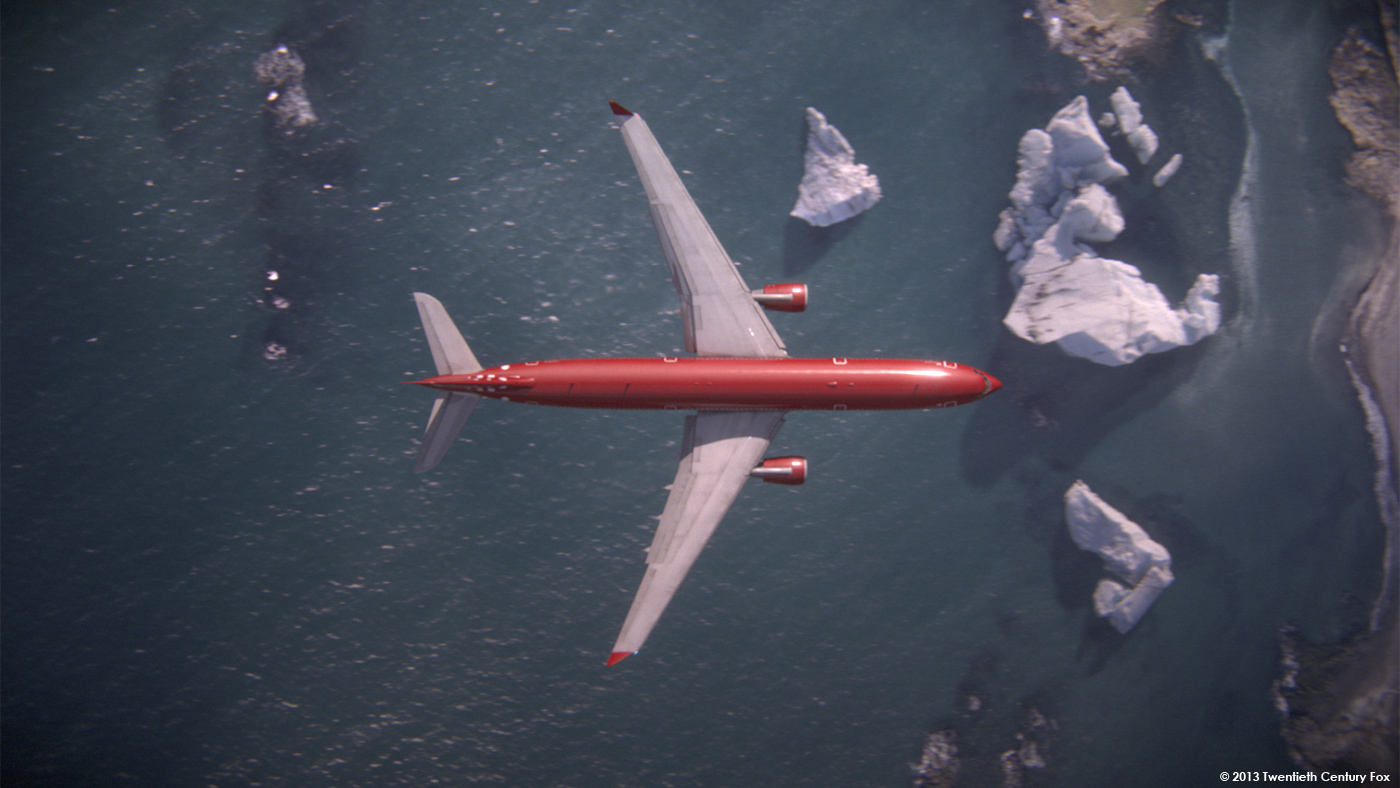 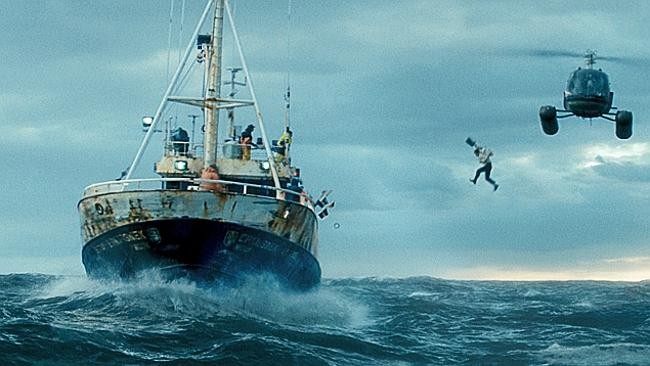 The Adventuresome Life
[Speaker Notes: This leads him to Iceland…
He takes on a shark in the ocean…
Skateboards towards a volcano…
…all with dreams of being a “real somebody” in his future.  
Why?  He wants to embrace his uncertain future with confidence, risk, and no fear.]
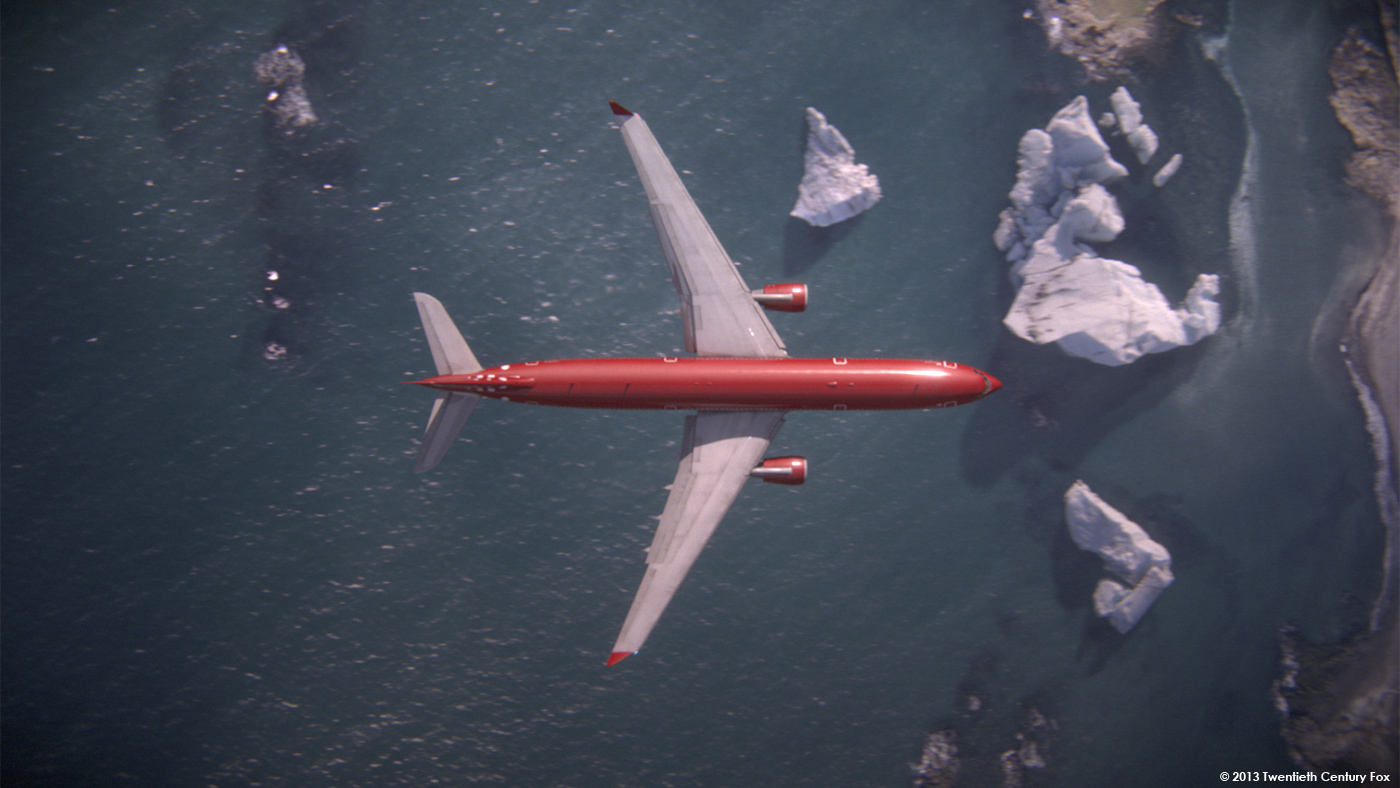 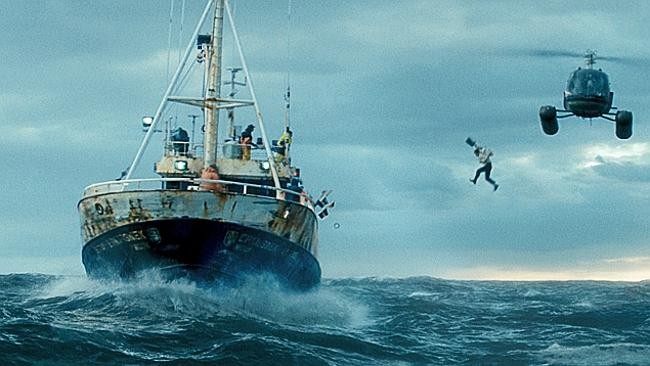 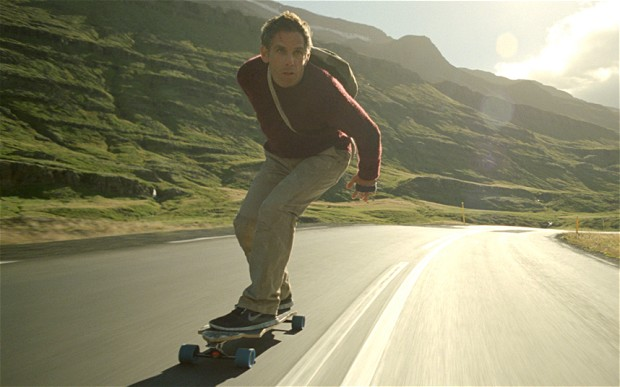 The Adventuresome Life
[Speaker Notes: This leads him to Iceland…
He takes on a shark in the ocean…
Skateboards towards a volcano…
…all with dreams of being a “real somebody” in his future.  
Why?  He wants to embrace his uncertain future with confidence, risk, and no fear.]
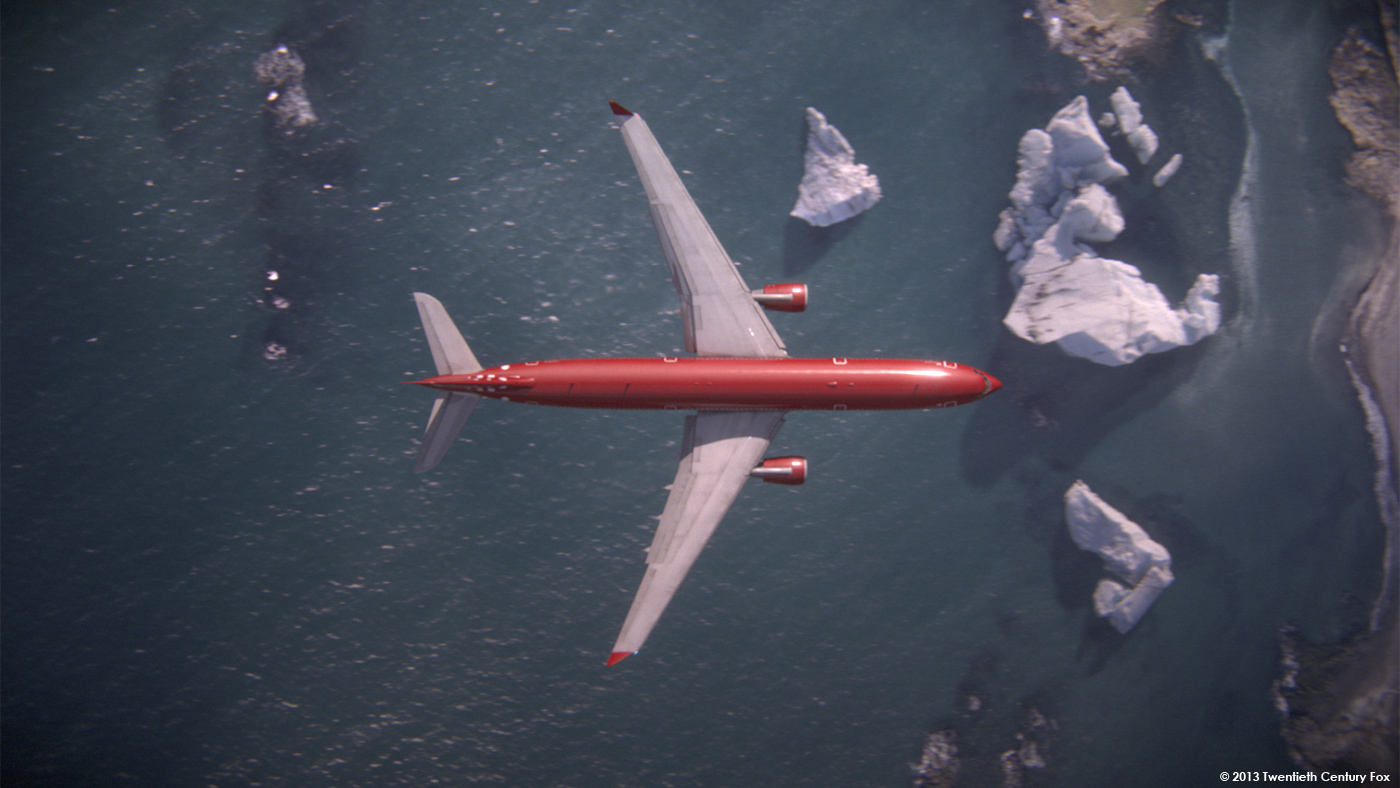 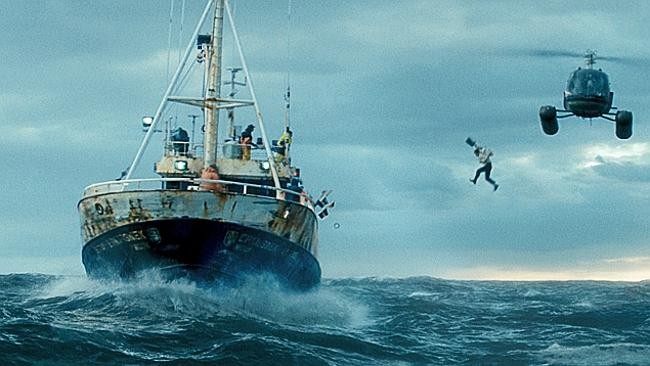 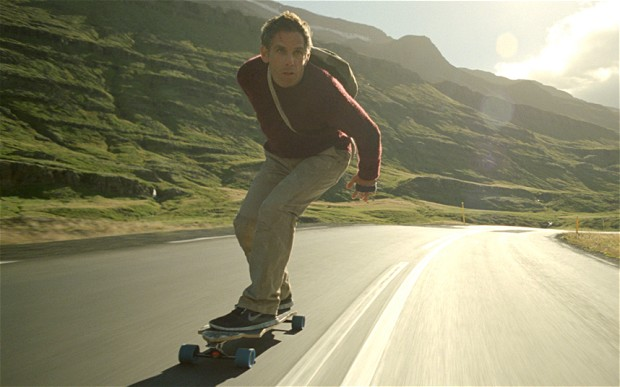 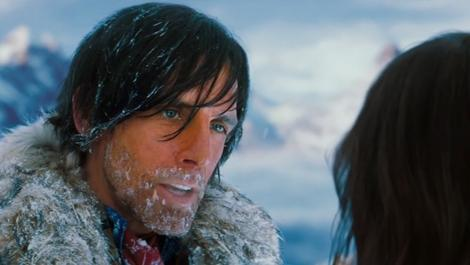 The Adventuresome Life
[Speaker Notes: This leads him to Iceland…
He takes on a shark in the ocean…
Skateboards towards a volcano…
…all with dreams of being a “real somebody” in his future.  
Why?  He wants to embrace his uncertain future with confidence, risk, and no fear.]
Back to the Future
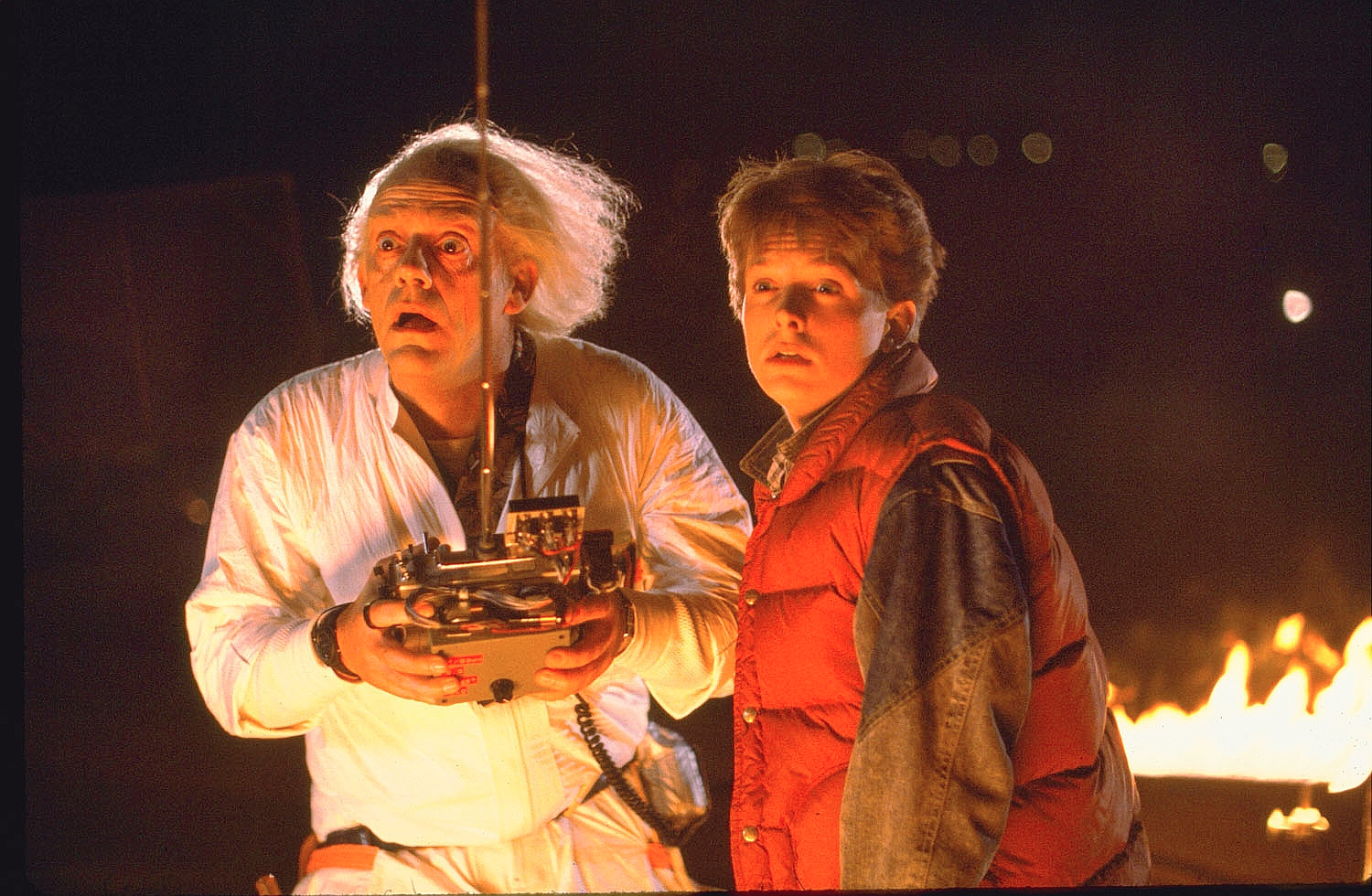 [Speaker Notes: None of us knows the future.]
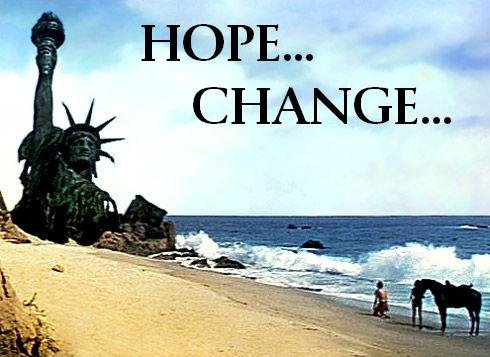 Hope… Change…
[Speaker Notes: The 2008 US presidential election was won on “Hope and Change” in the future.]
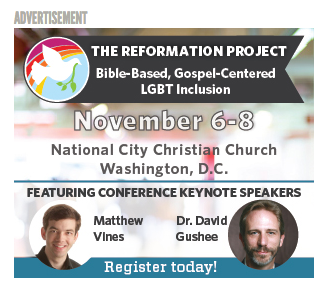 Pulpit Freedom Sunday
[Speaker Notes: This very weekend we see one of those changes—The Reformation Project—a so-called “Bible-based, Gospel-Centered, LGBT Inclusion” conference!]
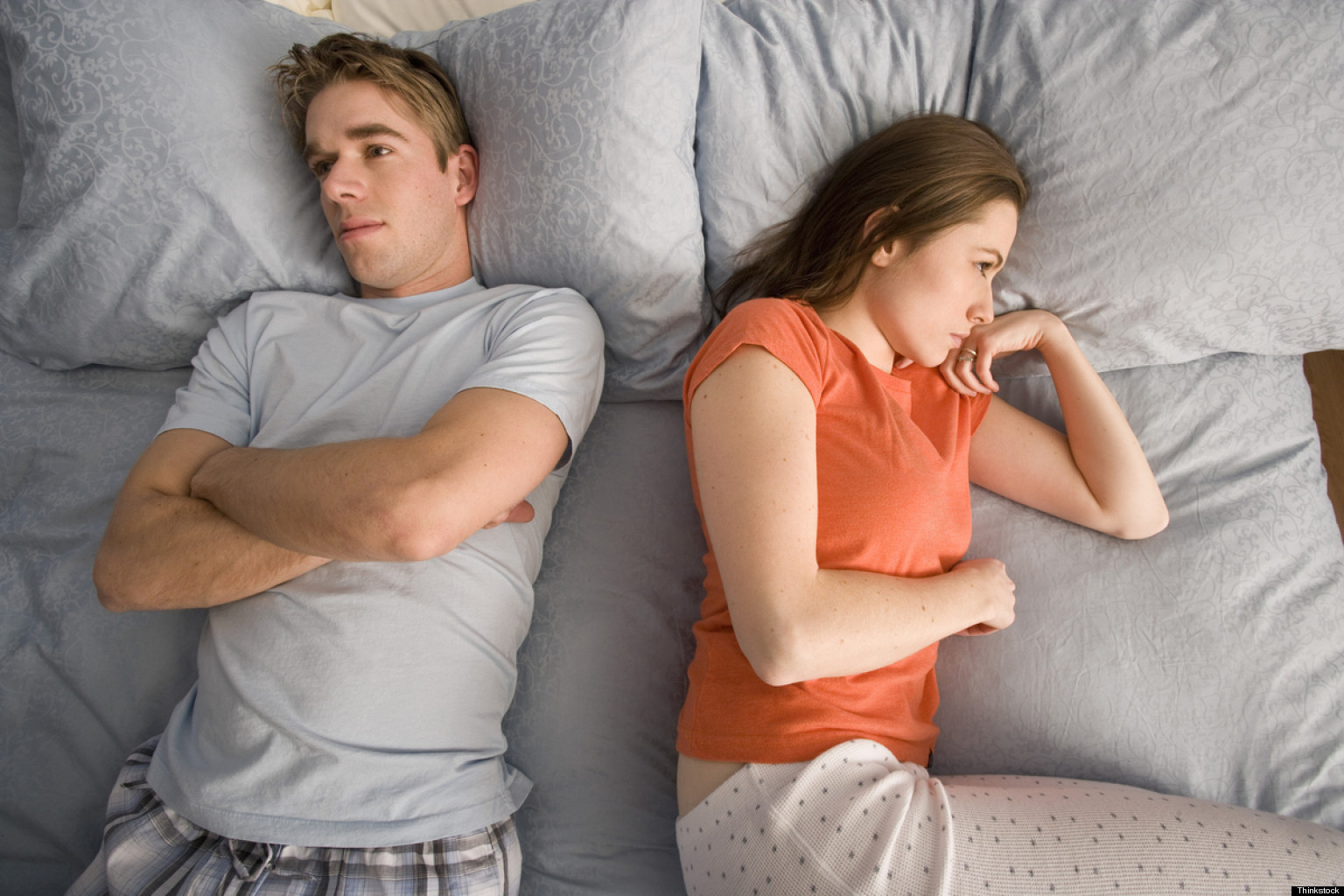 What's going to happen to marriage?
[Speaker Notes: None of us knows the future of the institution of marriage]
Ukraine
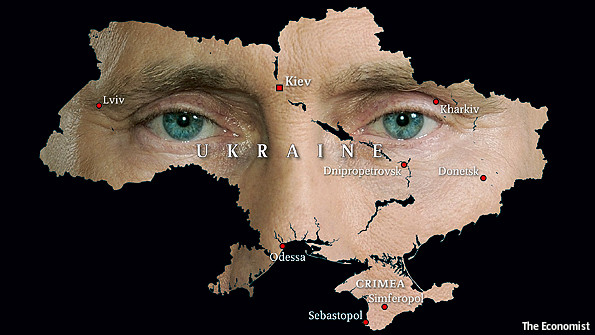 [Speaker Notes: We don’t know what’s going to happen in Ukraine or any other place
________

Crisis in Ukraine
Kidnapped by the Kremlin
The West can punish Putin's Russia for its belligerence in Ukraine. But only if it is prepared to pay a price
Mar 8th 2014


http://www.economist.com/news/leaders/21598639-west-can-punish-putins-russia-its-belligerence-ukraine-only-if-it-prepared]
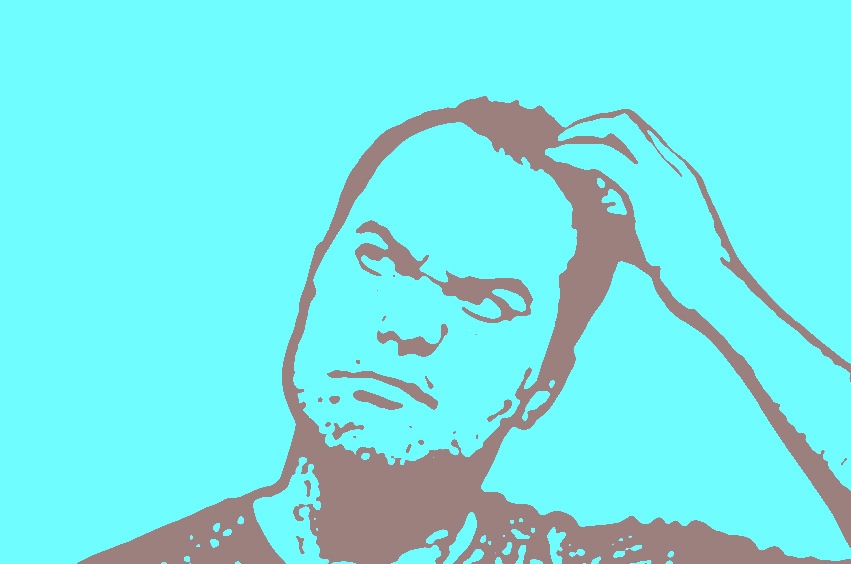 How does the uncertainty of the future affect you?
• Giving? • Investments? • Work?
[Speaker Notes: How does an uncertain future influence your giving?
How does an uncertain future influence your investments?
How does an uncertain future influence your work?]
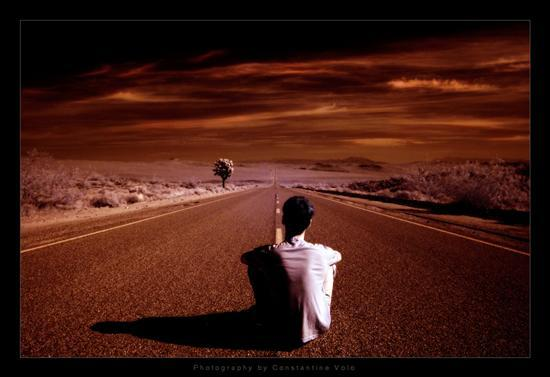 How should your uncertain future influence you?
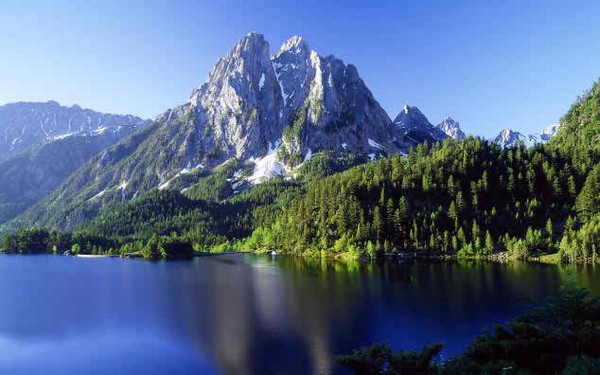 LIVEDon't just exist!
[Speaker Notes: Solomon's advice is, “Don’t just exist—live!” 
“Don’t be satisfied with ho-hum existence—live!”]
Ecclesiastes 11:1-6
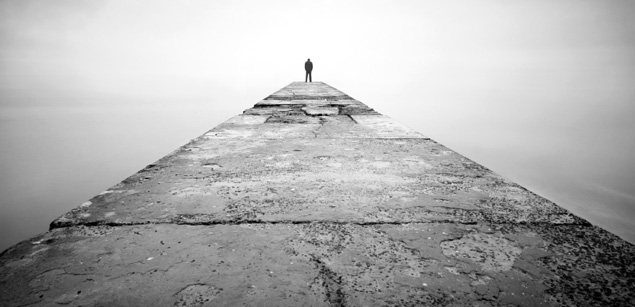 Money(1-3)
Work(4-6)
Our Uncertain Future
[Speaker Notes: Today we will see how our ignorance of the future gives us wisdom about money (11:1-3) and work (11:4-6)

Here Solomon first says that your uncertain future affects your view of your money—so...]
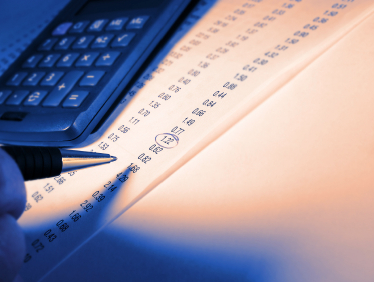 I.   Give generously and invest wisely (11:1-3).
[Speaker Notes: Hold money loosely but discerningly since you don't know the future]
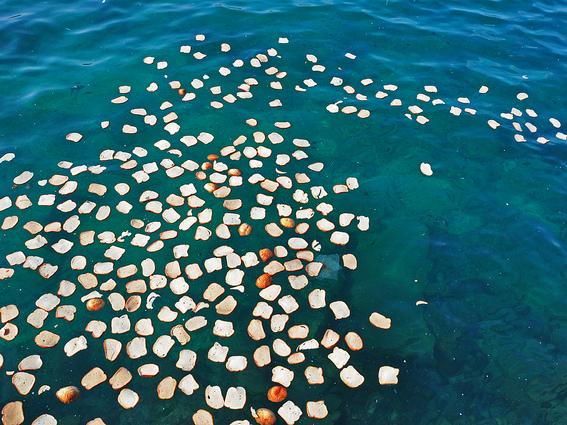 "Send your grain across the seas, and in time, profits will flow back to you" (11:1 NLT).
"Cast your bread upon the waters, for after many days you will find it again" (11:1 NIV).
[Speaker Notes: “Cast your bread upon the waters,” says the NIV.  And what will you get?  Soggy bread? 
What’s the point?
Give generously, for your gifts will return to you later (11:1)
The NLT sees this exclusively referring to business profits [read NLT] 
However, can’t it also refer to giving?]
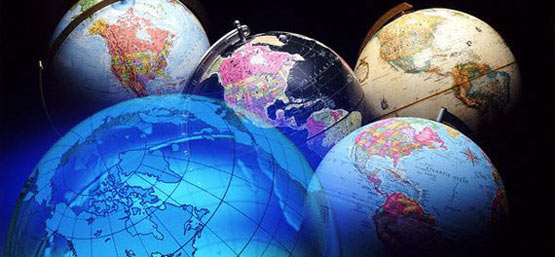 Missions Giving
20%
[Speaker Notes: We do this as a family, as we support about seven missionary families—Poolman (Thailand), Roxas (Philippines), Shehadeh (Jordan), Gleason (Nepal), Low (Hong Kong), Berkey (Venezuela), Children of Promise (Africa).  We also manage giving from our USA church to students from Mongolia and India.

Our church supports work outside of Singapore with 20% of the offerings given.]
"But divide your investments among many places, for you do not know what risks might lie ahead" (11:2 NLT).
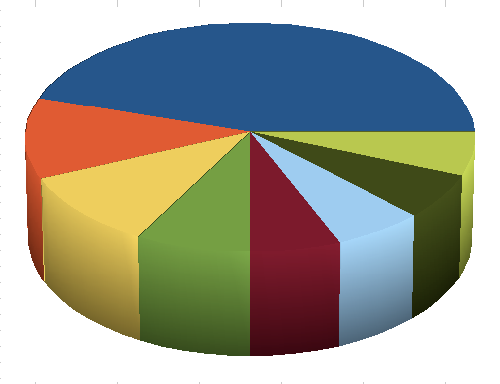 [Speaker Notes: Don't hoard, but give and invest since you don't know the future (11:2).]
"Don't put all your eggs into one basket"
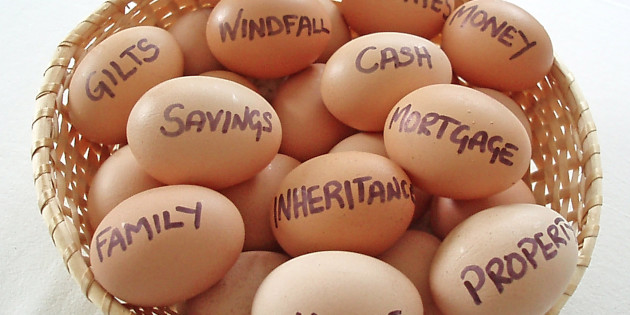 [Speaker Notes: Don’t "put all your eggs in one basket" since you don't know which ventures will fail (11:2b).]
"Don't put all your eggs into one basket"
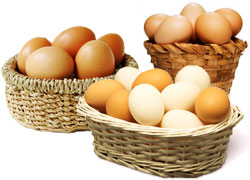 [Speaker Notes: It is wise to put those eggs into different baskets.]
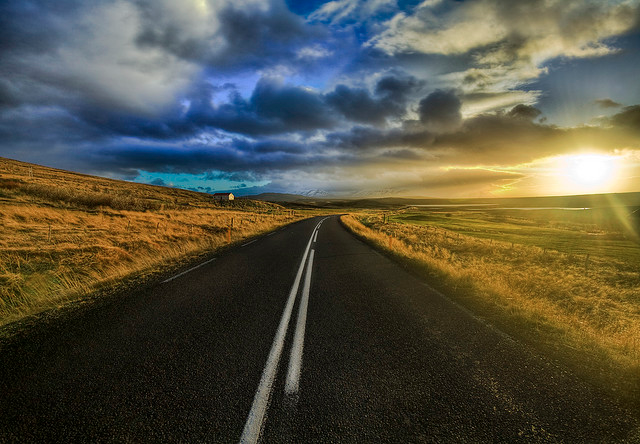 Uncertain Future
[Speaker Notes: Why?  Uncertain future.  No one knows which eggs will hatch.]
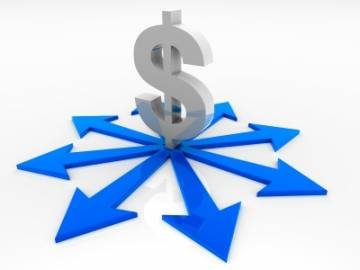 Diversify
[Speaker Notes: Susan and I discovered yesterday that we have our retirement planning divided into nine different sources of income.  Since we don’t own a home, this is especially necessary in our case.]
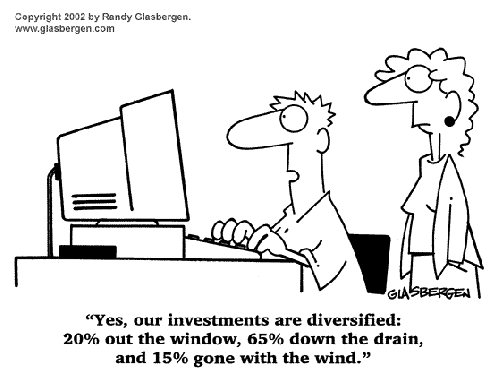 Diversify Investments
"Yes, our investments are diversified: 20% out the window, 65% down the drain, and 15% gone with the wind."
[Speaker Notes: I can relate to this as I really have little idea about our investments.]
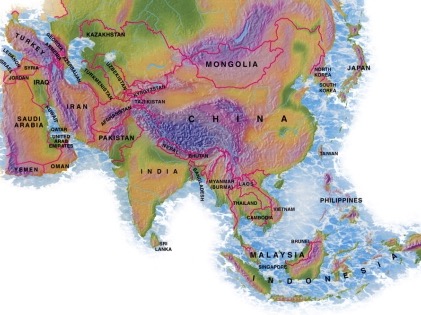 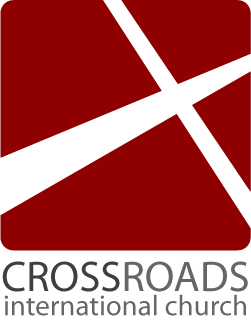 MONGOLIA
BANGLADESH
PAKISTAN
NEPAL
MYANMAR
10-40 Window
INDIA
THAILAND
INDONESIA
SINGAPORE
Crossroads Missions Funds 2014
[Speaker Notes: CIC regularly supports cross-cultural missionaries in Thailand, Myanmar, and a family headed to Indonesia.  Semi-regular gifts go to Pakistan, India, Bangladesh, Nepal and Mongolia.]
One egg…
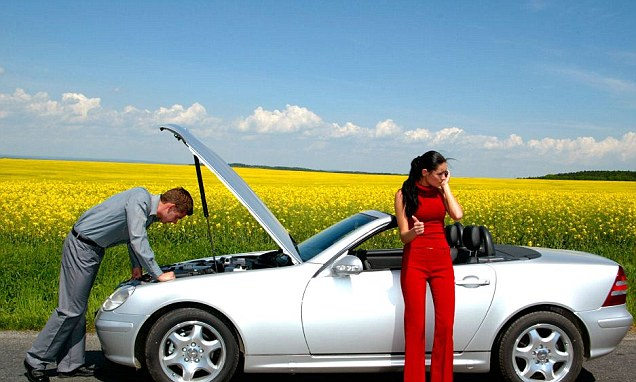 Spread the Risk
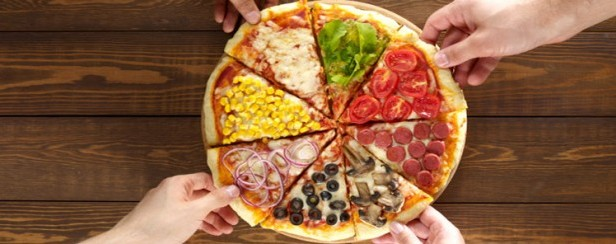 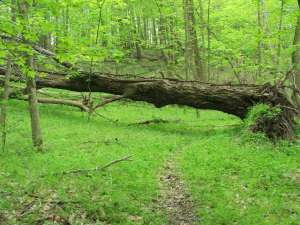 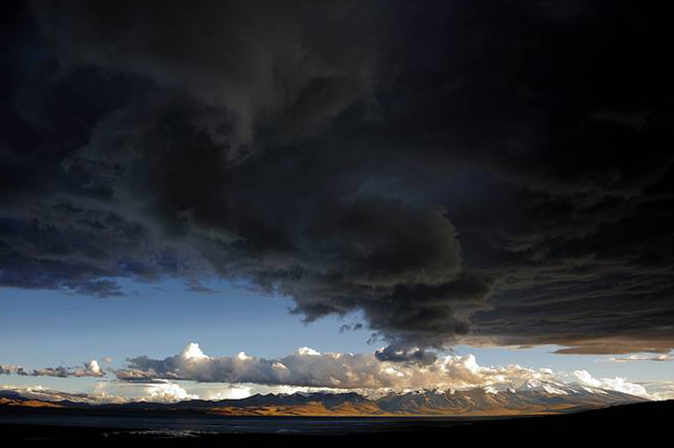 "When clouds are heavy, the rains come down" (11:3a NLT).
"Whether a tree falls north or south, it stays where it falls" (11:3b NLT).
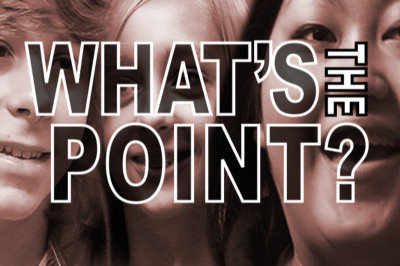 God's providence controls everything that we can't control—so give generously and invest wisely!
[Speaker Notes: Man can't stop the clouds from giving rain (11:3a).
Man can't control where trees fall (11:3b).]
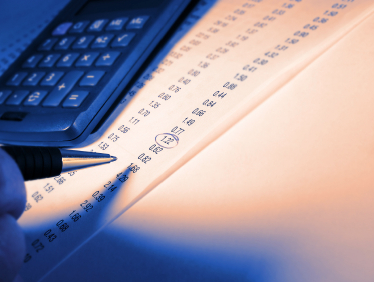 I.   Give generously and invest wisely (11:1-3).
[Speaker Notes: Hold money loosely but discerningly since you don't know the future]
Ecclesiastes 11:1-6
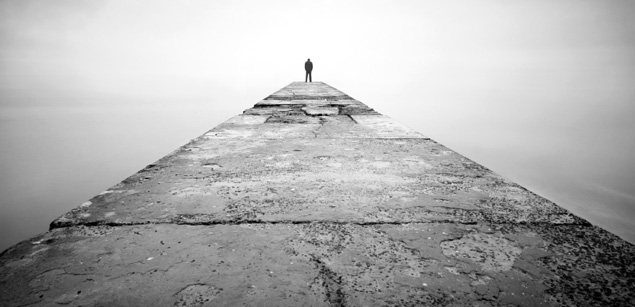 Money(1-3)
Work(4-6)
Our Uncertain Future
[Speaker Notes: So our ignorance of the future gives us wisdom regarding money. This ignorance tells us to give generously and invest wisely. But also, our ignorance of the future should also improve our attitude toward work.  Your uncertain future affects your work, so…]
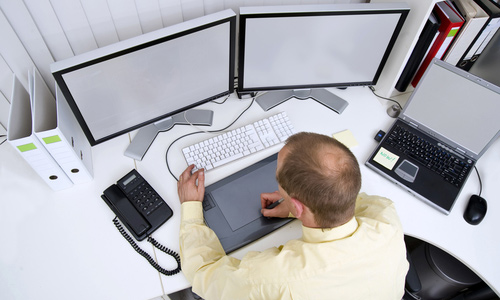 II. Work hard due to your uncertain future (11:4-6).
[Speaker Notes: Don’t let your ignorance of the days to come lead to apathy.]
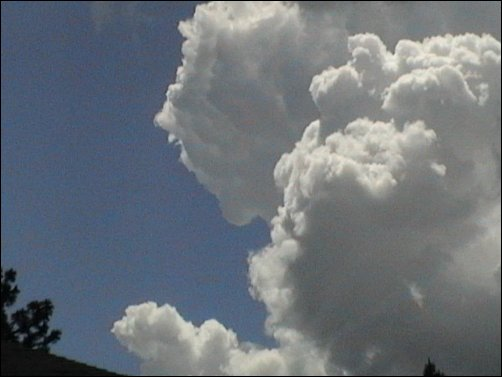 "Farmers who wait for perfect weather never plant. If they watch every cloud, they never harvest" (11:4 NLT).
"He who watches the wind will not sow and he who looks at the clouds will not reap" (11:4 NAU).
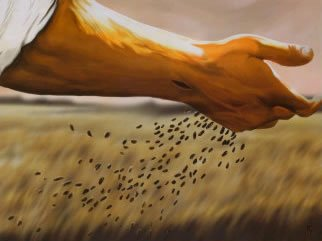 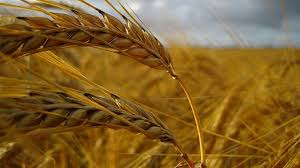 [Speaker Notes: Don’t wait for the wind to die down (so the seed won't be scattered) or you’ll never plant seed (11:4a). 

Don’t watch the clouds (to make sure it won't rain) or you’ll never harvest a crop (11:4b).]
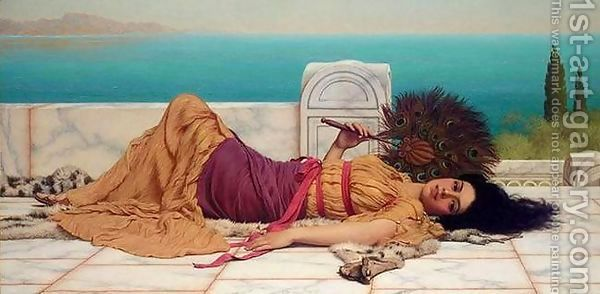 Idleness or procrastination never helps anything (11:4).
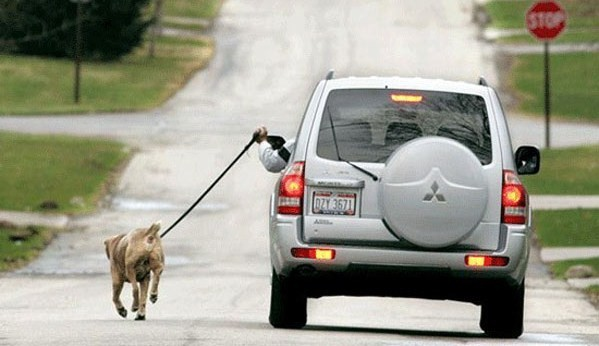 Laziness
[Speaker Notes: It’s amazing the ingenuity lazy people can show—too bad they don’t take all that creativity and apply it to actual work!]
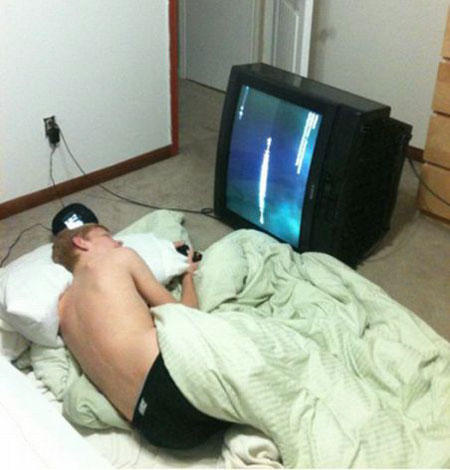 LAZINESS
Is it harder to move the TV or the body?
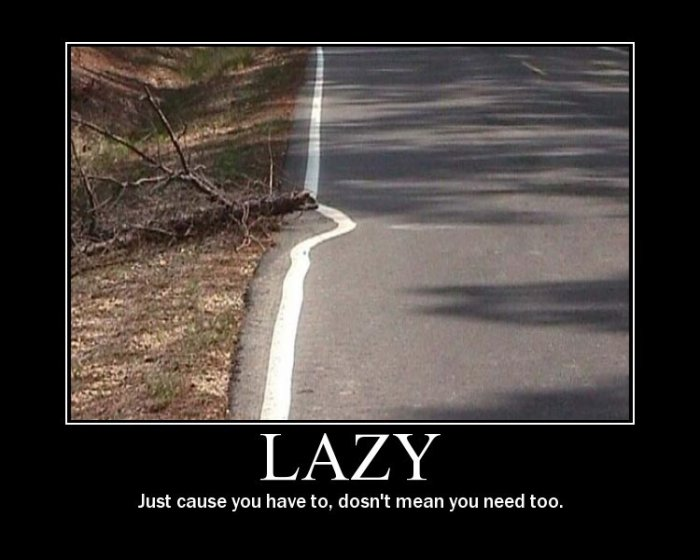 LAZINESS
But the stick got in my way!
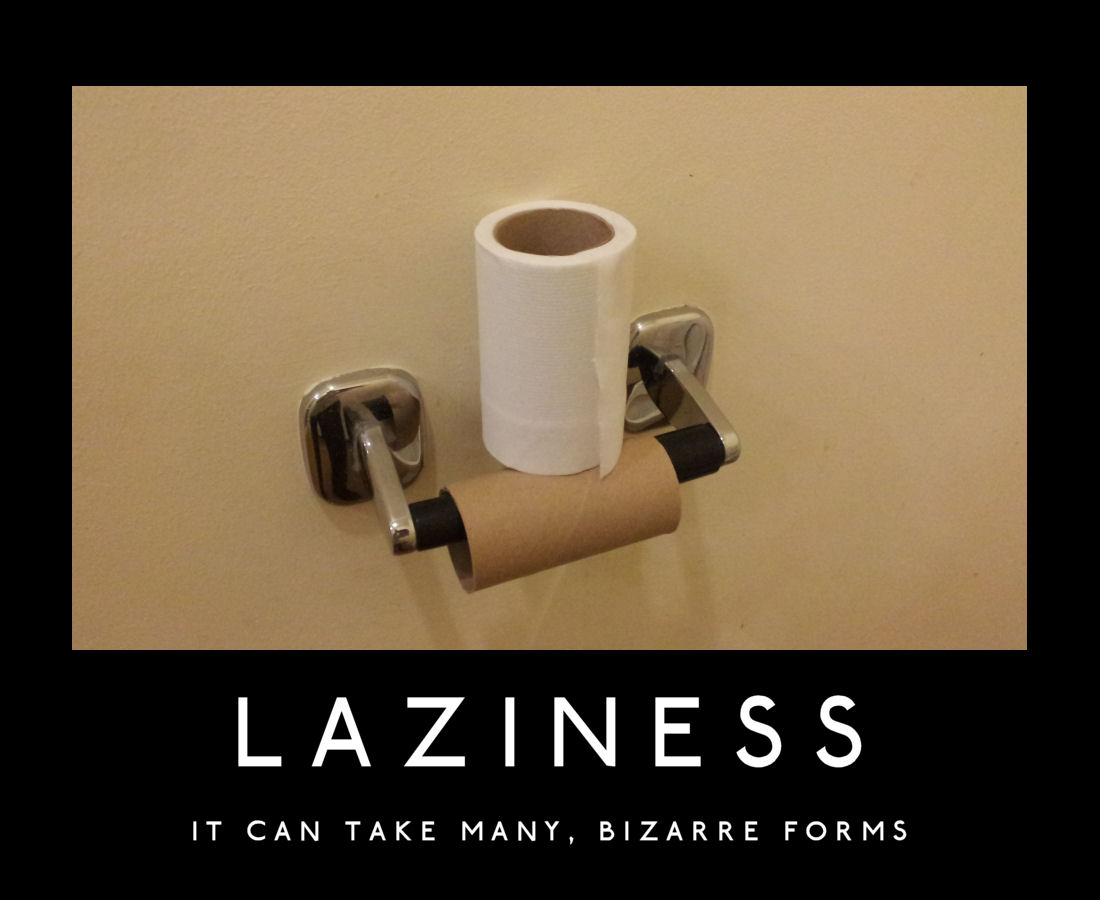 LAZINESS
It can take many, bizarre forms
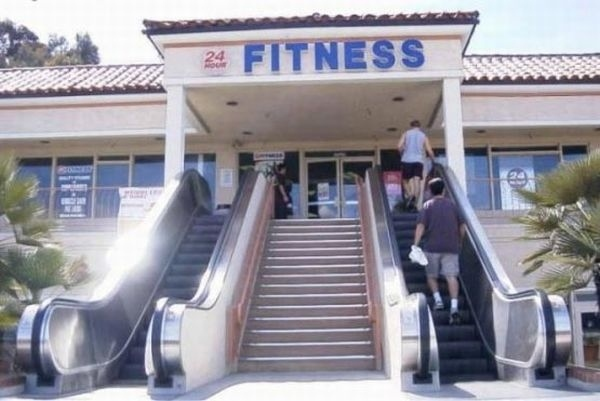 There is no excuse
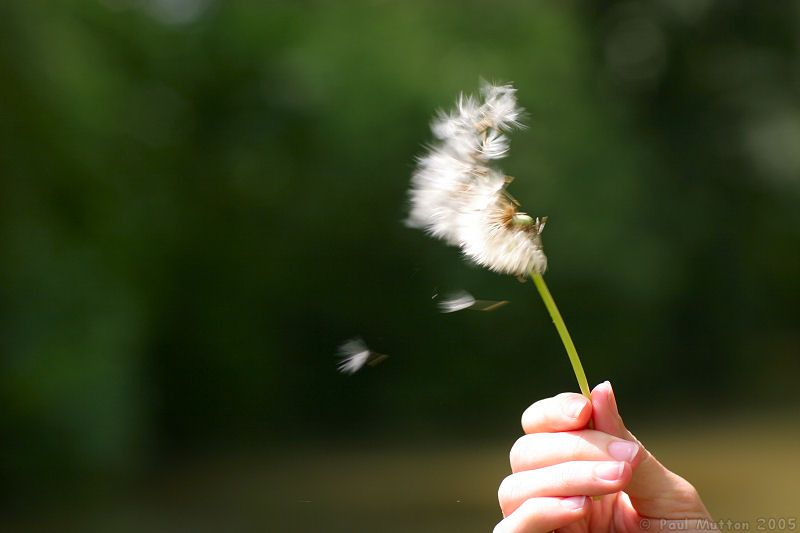 "Just as you cannot understand the path of the wind…"
[Speaker Notes: We don't know how God works (11:5)]
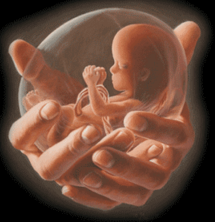 "…or the mystery of a tiny baby growing in its mother's womb, so you cannot understand the activity of God, who does all things" (11:5 NLT).
[Speaker Notes: We can't know how God controls everything any more than we can know the wind or prenatal growth (11:5c).]
"Plant your seed in the morning and keep busy all afternoon, for you don't know if profit will come from one activity or another—or maybe both" (11:6 NLT).
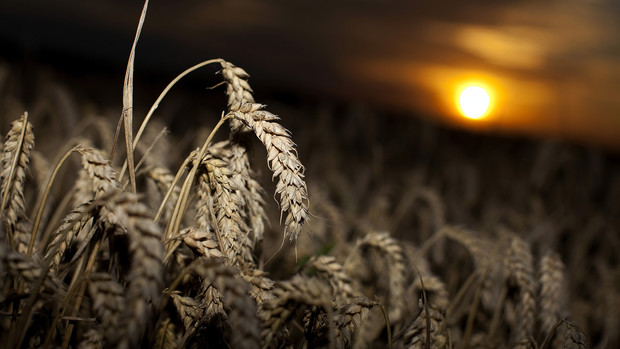 [Speaker Notes: Work many tasks since you don't know which ones will succeed (11:6).]
Diversified Ministries
WorldVenture
Singapore Bible College
International Community School
Crossroads International Church 
Adjunct Teaching
The Bible…Basically 
Biblestudydownloads.com
[Speaker Notes: I have expanded by original appointment by WorldVenture at SBC to ICS, CIC and other nations because I don’t know which efforts will succeed.  Through TBB we have Bible teaching in 38 languages, as I’m not sure which ones will be blessed or get downloaded via the biblestudydownloads.com site.]
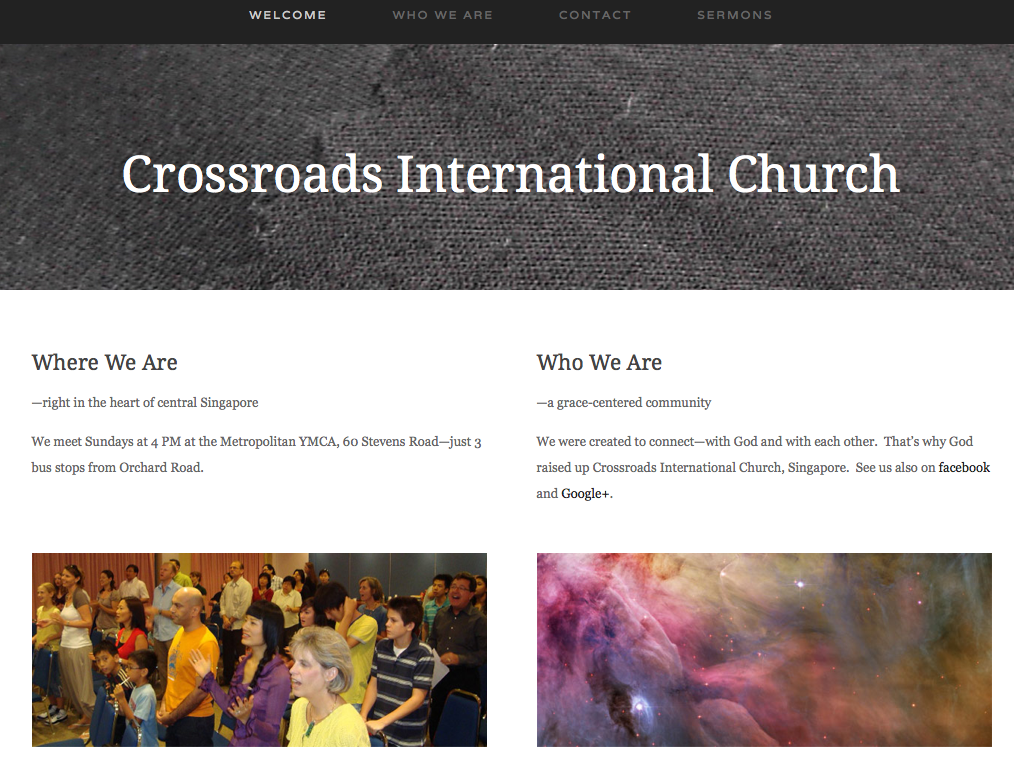 www.cicfamily.com
[Speaker Notes: At cicfamily.com we post the sermons, not knowing how many downloads.]
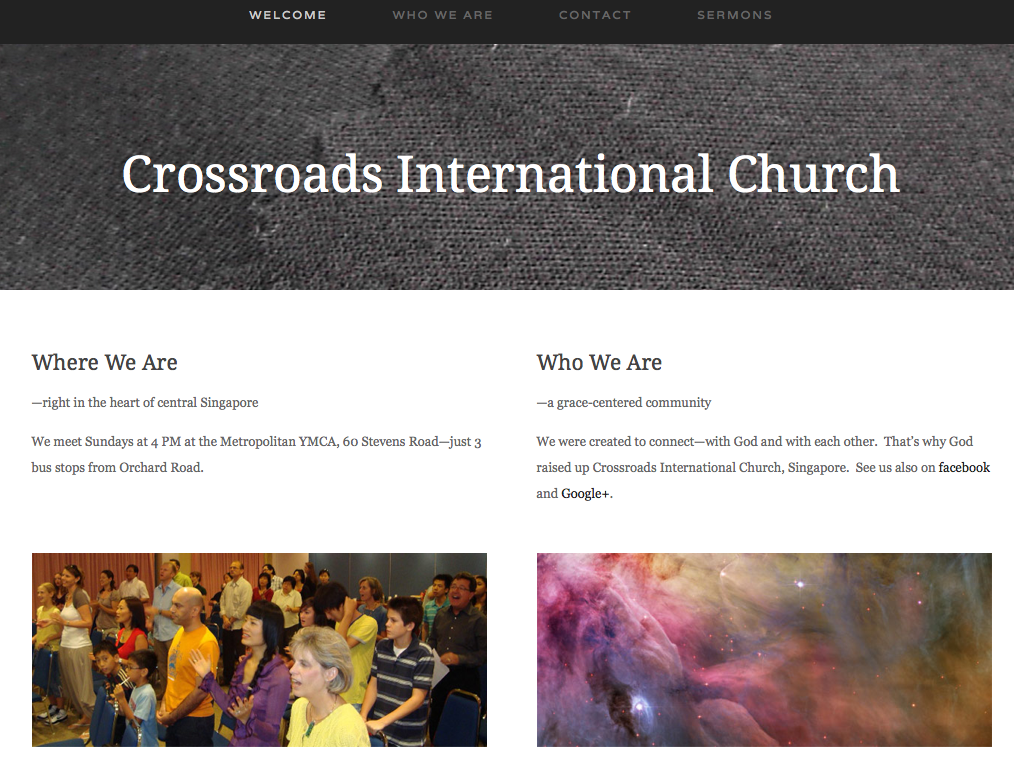 www.cicfamily.com
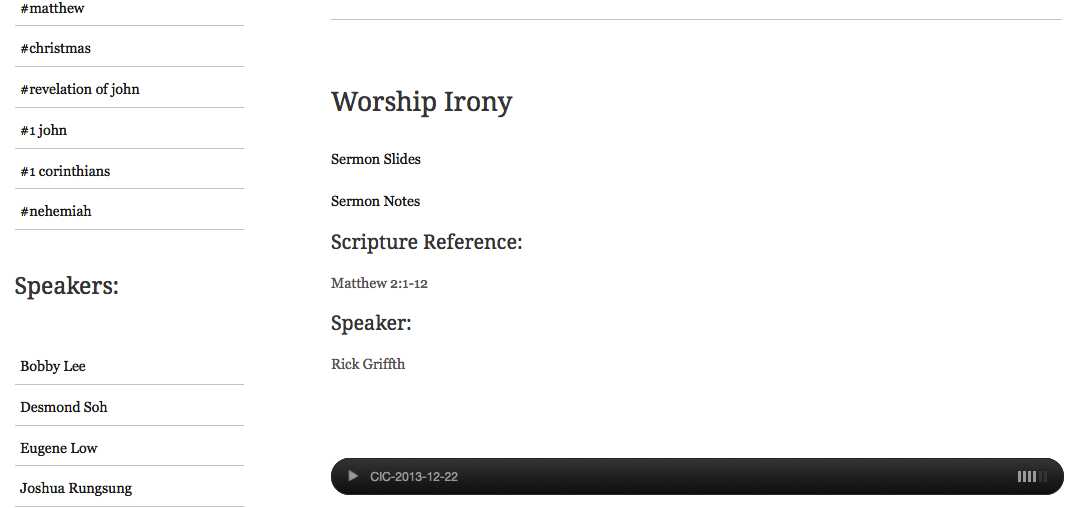 [Speaker Notes: We "cast our bread upon the waters" with the belief that God will bless these efforts, but we have no idea which language or message or book will succeed.]
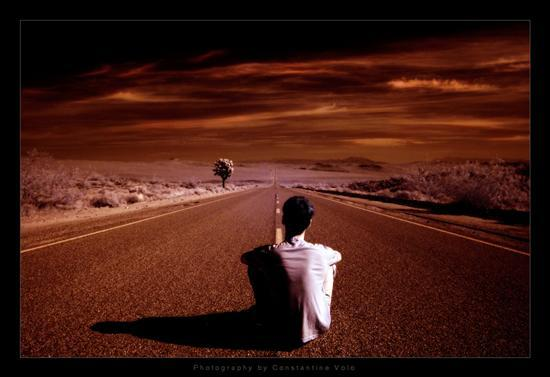 How should your uncertain future influence you?
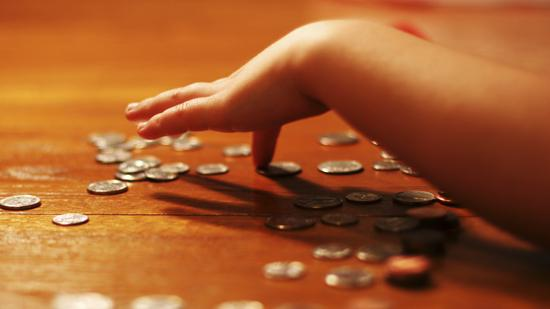 Main Idea
Give generously, invest wisely and work hard since you don't know your future.
[Speaker Notes: Ignorance of the future should give us wisdom about money and work (MI restated).]
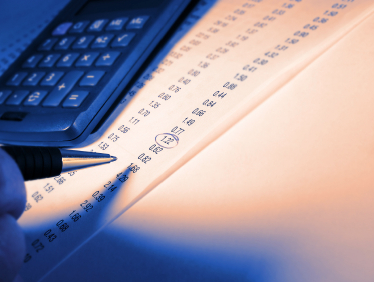 I.   Give generously and invest wisely (11:1-3).
[Speaker Notes: Hold money loosely but discerningly since you don't know the future]
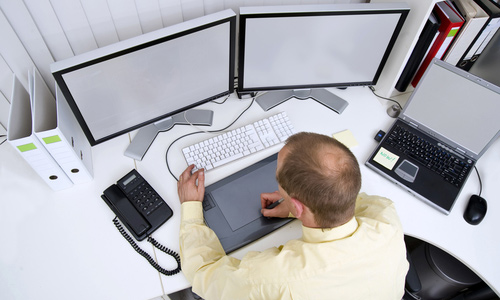 II. Work hard due to your uncertain future (11:4-6).
[Speaker Notes: Don’t let your ignorance of the days to come lead to apathy.]
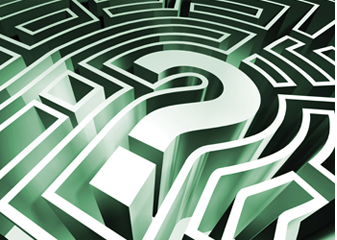 So how should I live in light of my uncertain future?
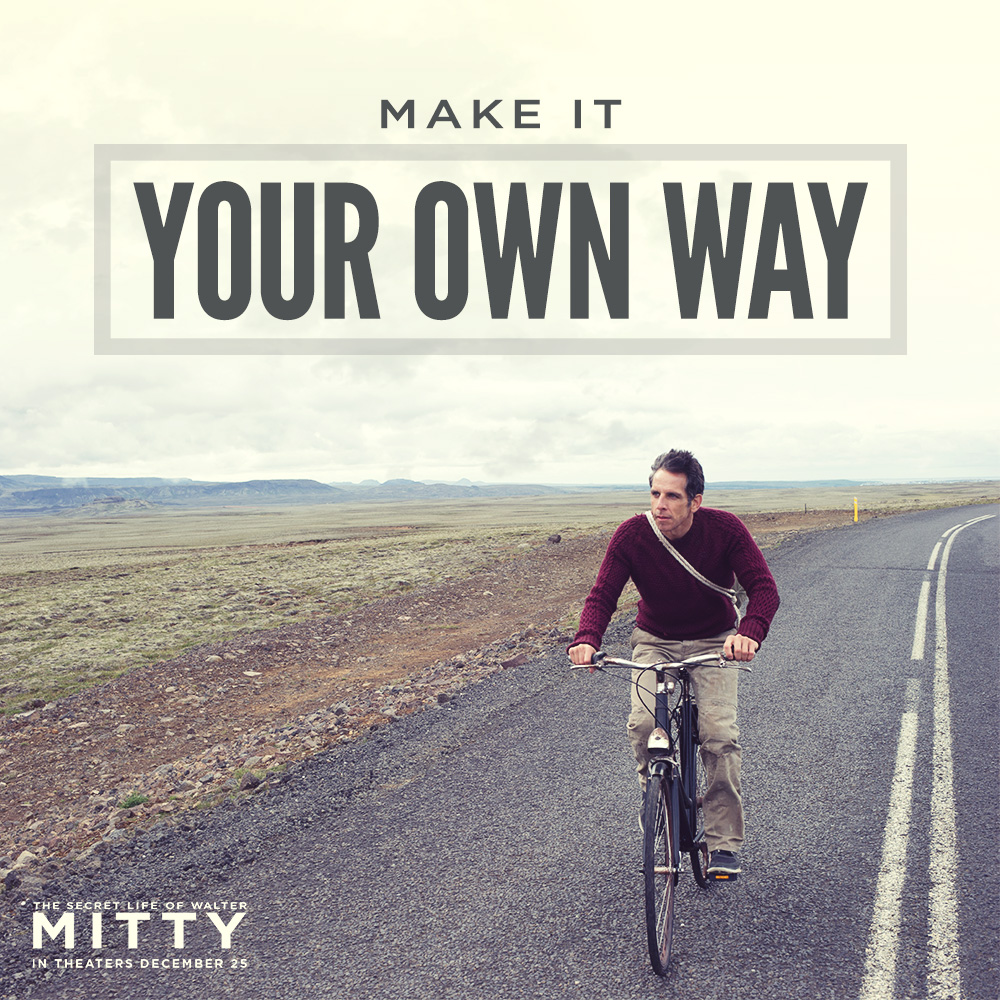 Walter Mitty Got It Wrong
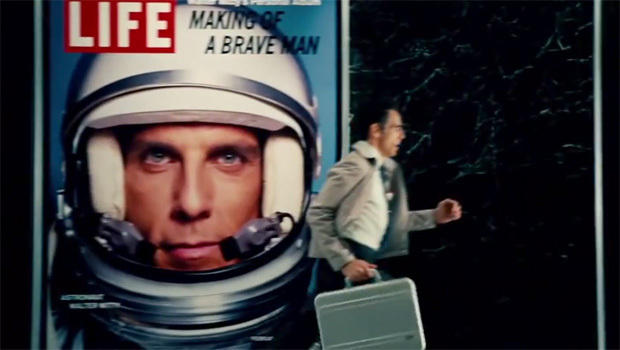 [Speaker Notes: Walter Mitty only got it partly right—to live with adventure.  Yet he never did anything that benefited others.  
This is where you and I must be different, to the glory of God.]
Do one thing every day that scares you.
[Speaker Notes: When was the last time you broke away from your routine and did something unusual (and even a bit strange) without being overly cautious?]
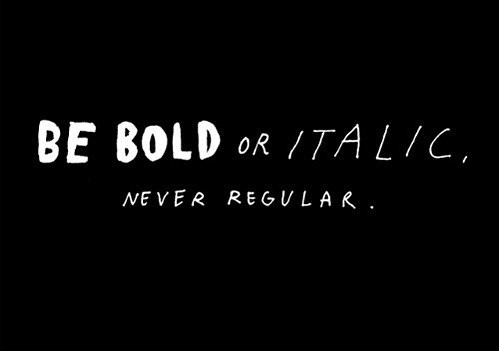 Don't be regular
[Speaker Notes: Don’t misunderstand.  I’m not saying to be stupid, but to entrust yourself to God in new areas!]
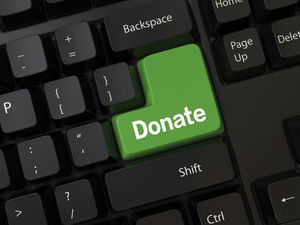 Give generously
[Speaker Notes: Giving: To what extent do you give out of love without concern for return?]
Finances 2007-2014
Expenses exceed income $1000/month
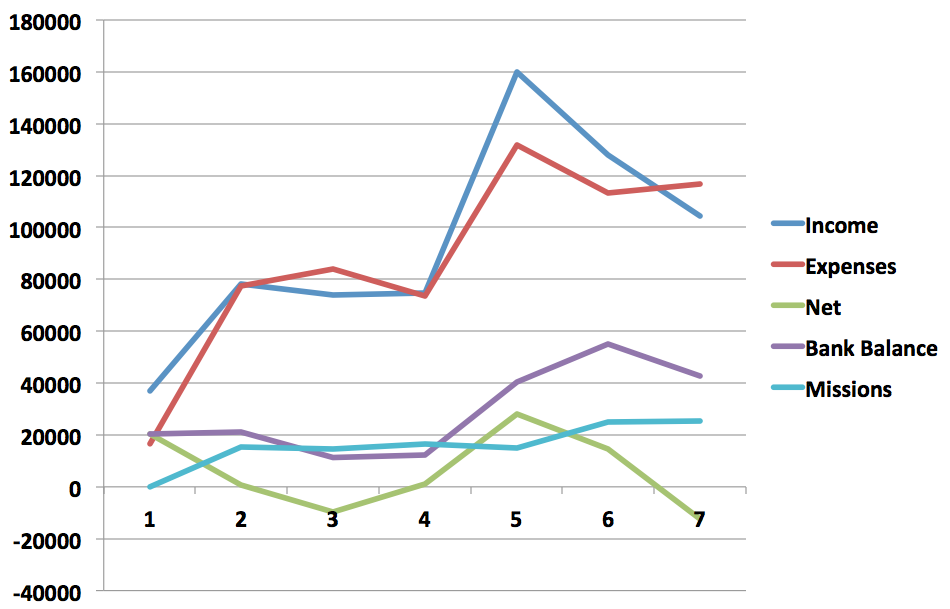 CIC Finances
13-14
07
08
09
10
11
12
[Speaker Notes: The issue is not amount, though we certainly need the giving here to improve as we lack about S$1000 monthly.]
The Widow's Mites
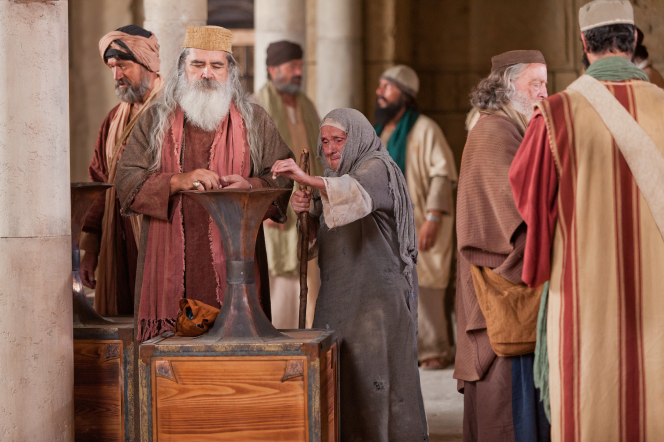 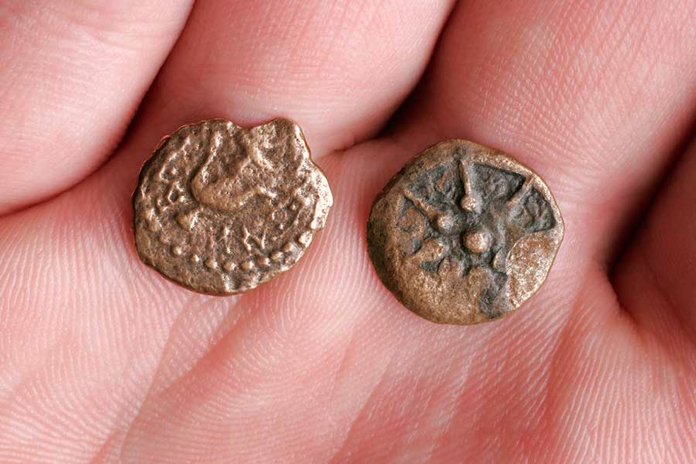 [Speaker Notes: The key person Jesus approved for giving was a widow who gave two mites—two tiny copper coins worth less than a cent.  Since then, most have given her credit for only one mite!  Either way…]
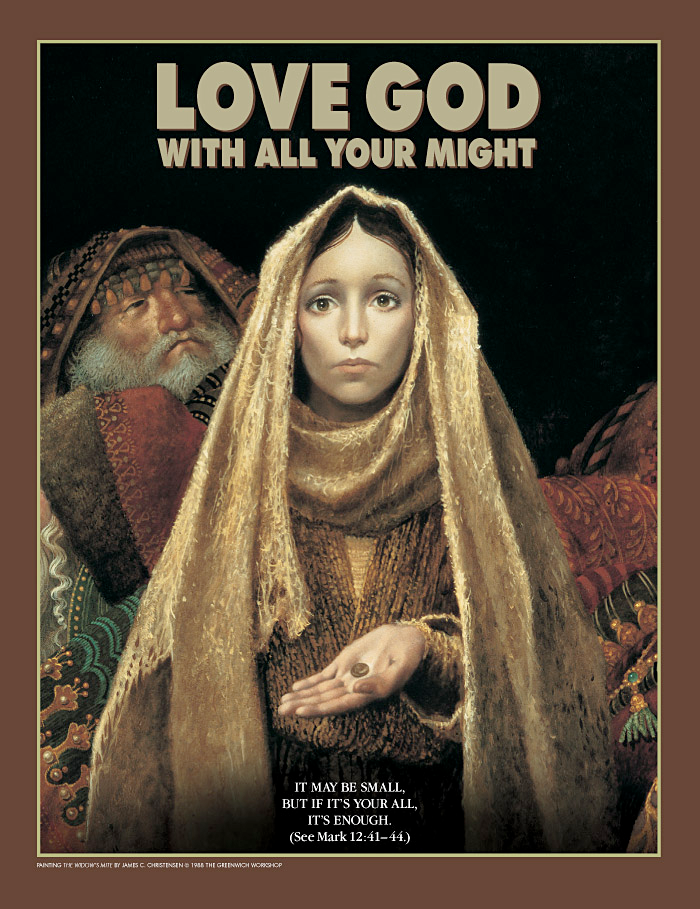 "It may be small,but if it's your all,it's enough"(Mark 12:41-44)
[Speaker Notes: Are you giving him your all?]
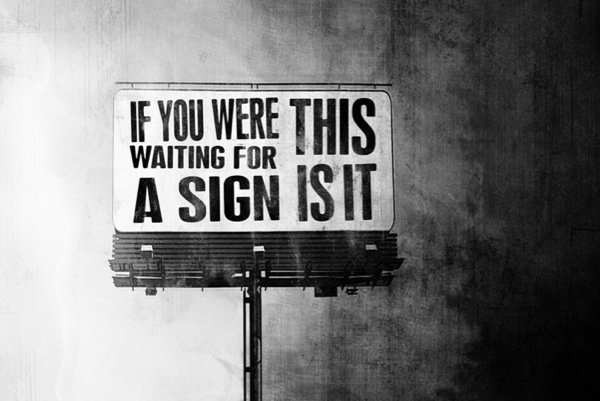 A Sign
[Speaker Notes: Work Hard: What job have you been putting off due to being overcautious?  If you were waiting for a sign, this is it!]
Black
Get this presentation and script for free!
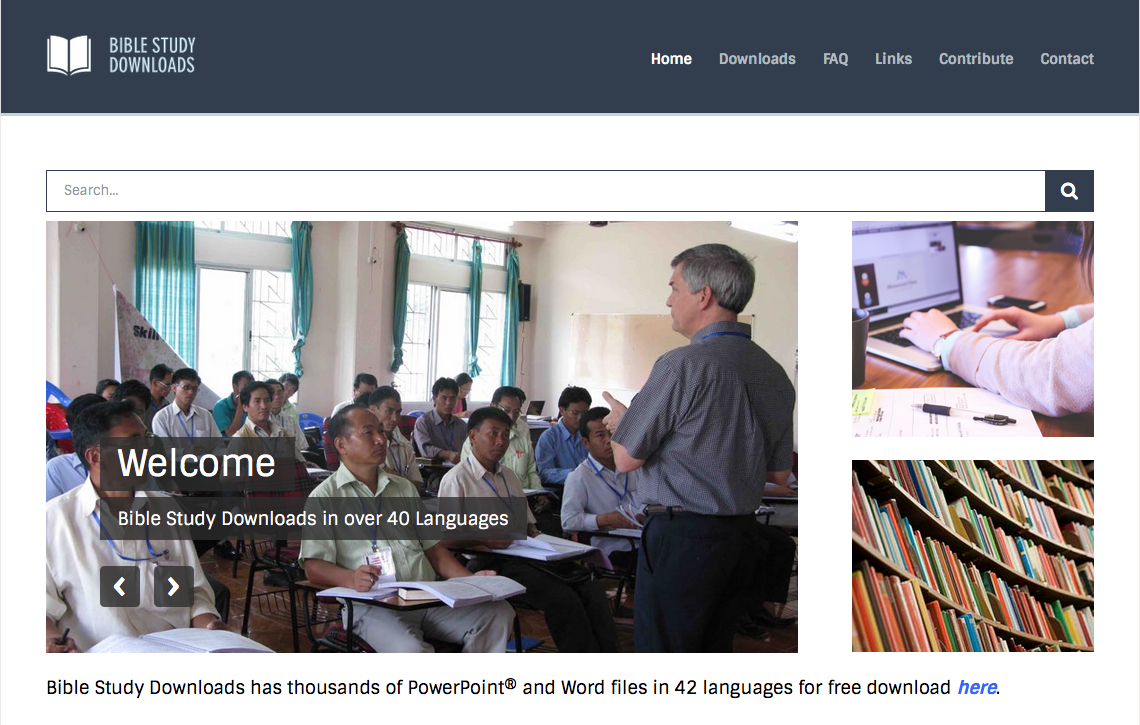 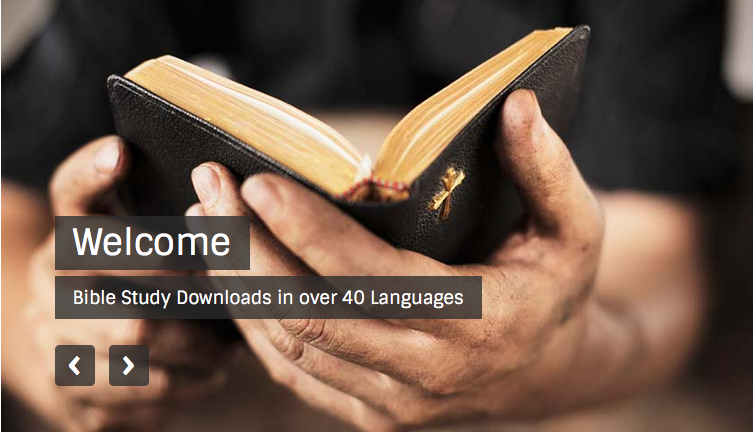 OT Preaching link at BibleStudyDownloads.org